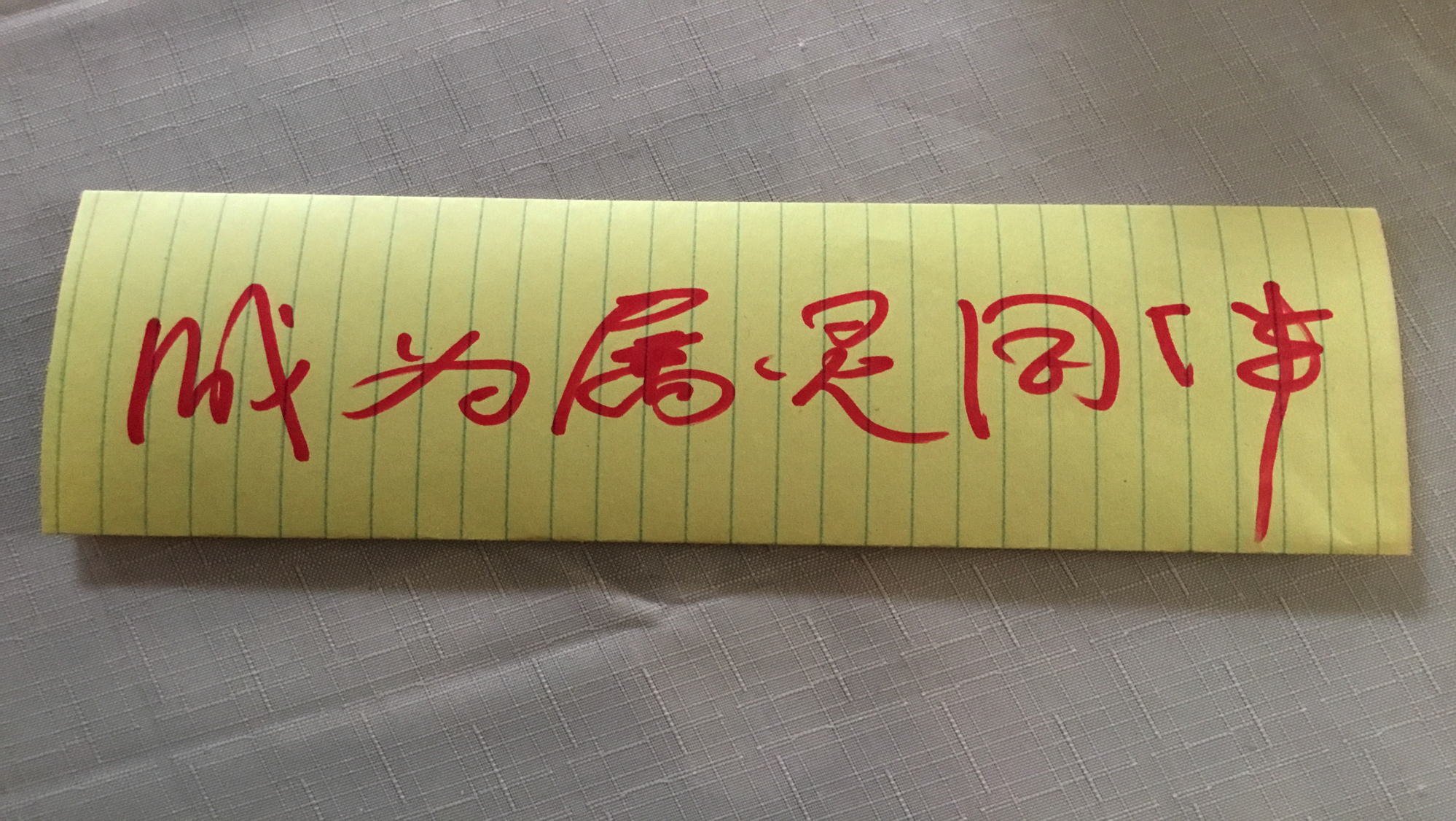 使徒行传15:35－41但保罗和巴拿巴，仍住在安提阿，和许多别人一同教训人，传主的道。	过了些日子，保罗对巴拿巴说，我们可以回到从前宣传主道的各城，看望弟兄们景况如何。	巴拿巴有意，要带称呼马可的约翰同去。但保罗，因为马可从前在旁非利亚离开他们，不和他们同去作工，就以为不可带他去。于是二人起了争论，甚至彼此分开。巴拿巴带着马可，坐船往居比路去。	保罗拣选了西拉，也出去，蒙弟兄们把他交于主的恩中。他就走遍叙利亚，基利家，坚固众教会。
于是保罗，巴拿巴二人起了争论，甚至彼此分开。
巴拿巴带着马可，坐船往居比路去。
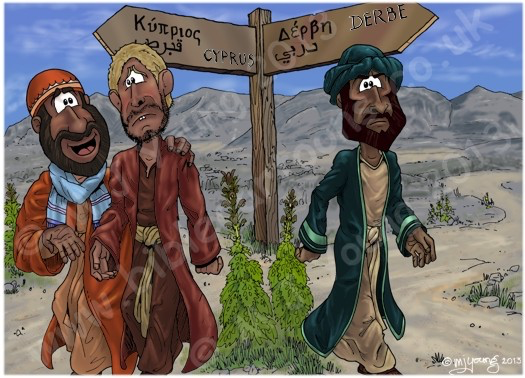 巴拿巴：好人
这巴拿巴原是个好人，被圣灵充满，大有信心。于是有许多人归服了主。
（徒11:24）

有一个利未人，生在居比路，名叫约瑟，使徒称他为巴拿巴。他有田地，也卖了，把价银拿来，放在使徒脚前。
（徒4:36－37）
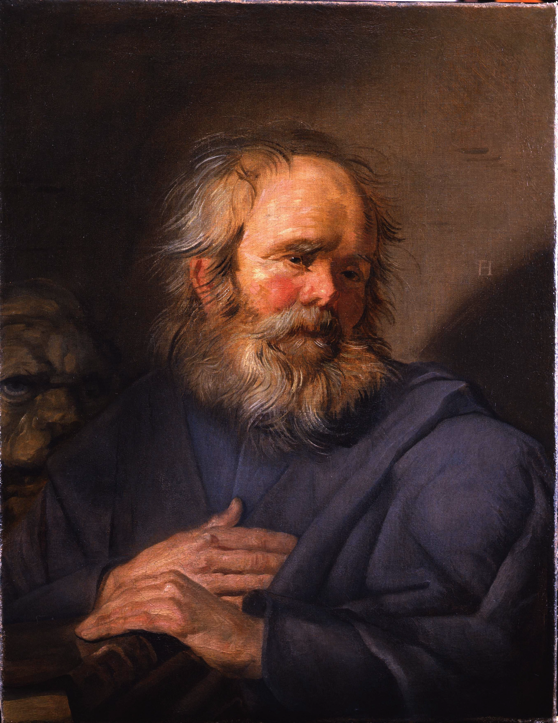 巴拿巴
在弟兄中作首领为主耶稣基督的名，不顾性命行神迹奇事
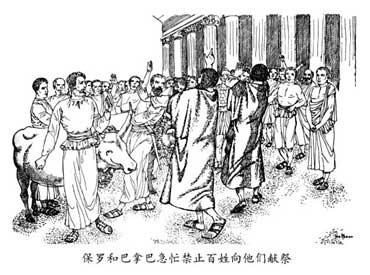 巴拿巴与保罗关系亲密
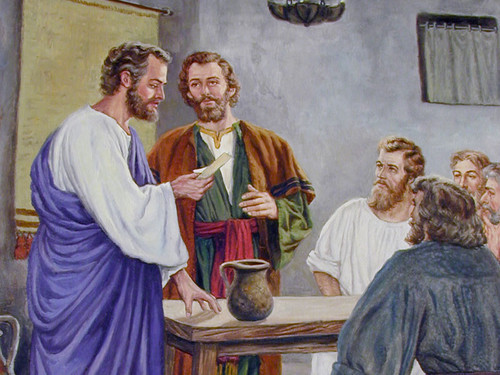 接待保罗并引见给使徒们（徒9：26-29）。
与保罗同去安提阿事奉一年（徒11:25-26）。
奉差派与保罗创始海外宣教（徒13，14）。
马可: 出生在富家，有爱主的母亲有许多人在他家聚会从小跟使徒在一起认识耶稣
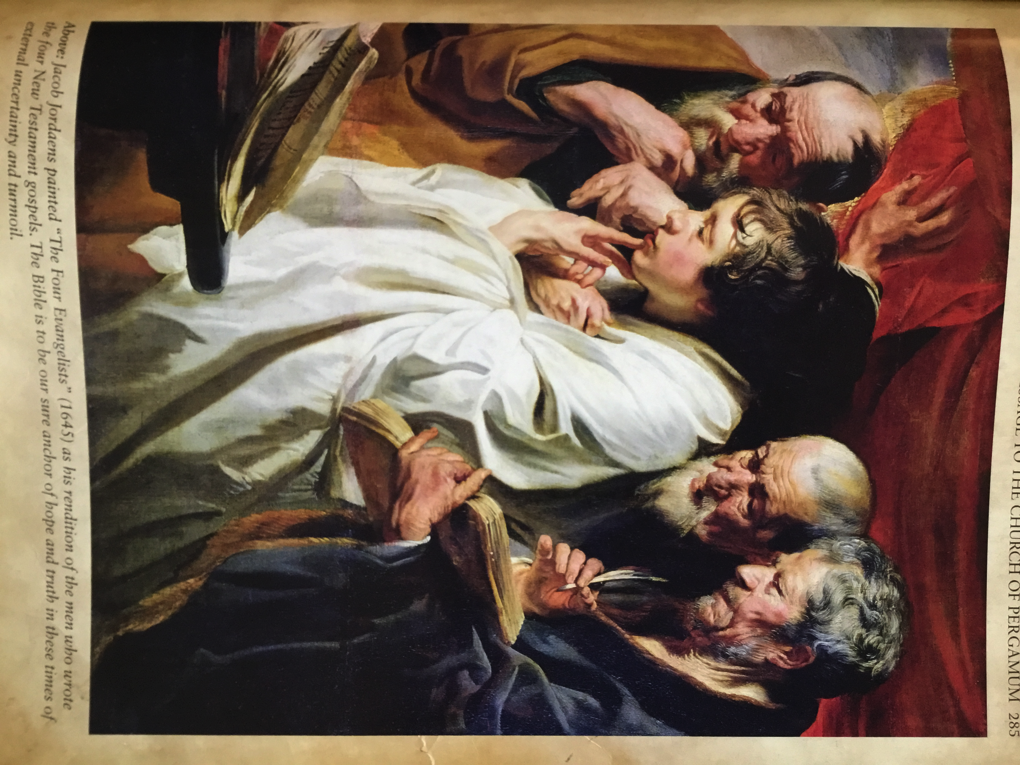 马可与保罗和好
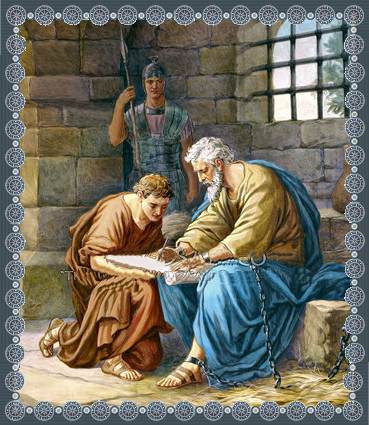 独有路加在我这里。你来的时候要把马可带来。因为他在传道的事上于我有益处。	（提摩太后书4:11）
彼得称马可是他的属灵儿子
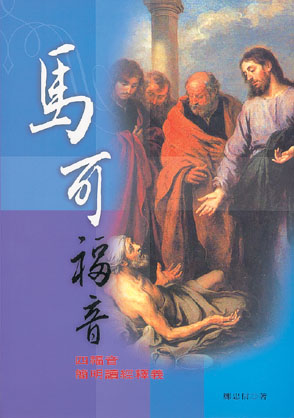 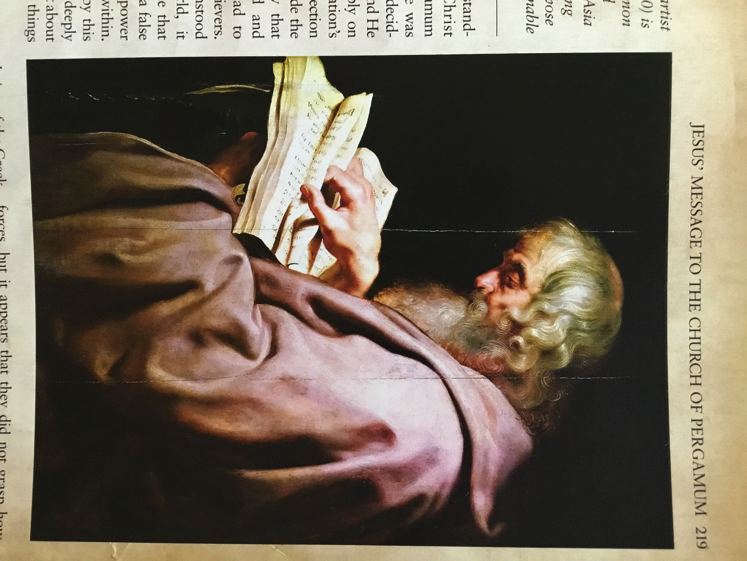 马可，曾经一度畏缩失败的年轻人，成为勇敢无畏的宣教士。为主殉道。
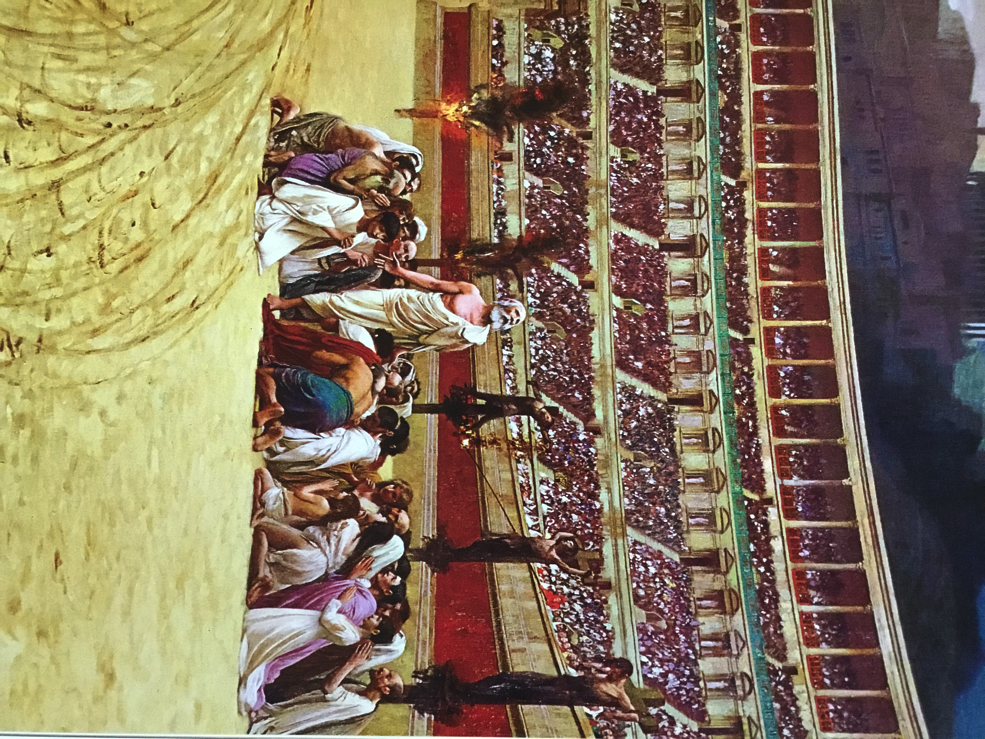 保罗和巴拿巴长者们是：－敬虔的人－慷慨的人－慈爱的人－有恒心的人－扶持他人的人－献身于传道的人
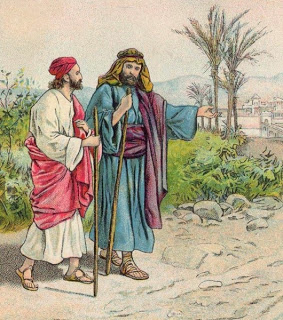 Chin 和 Jeungmin，1994
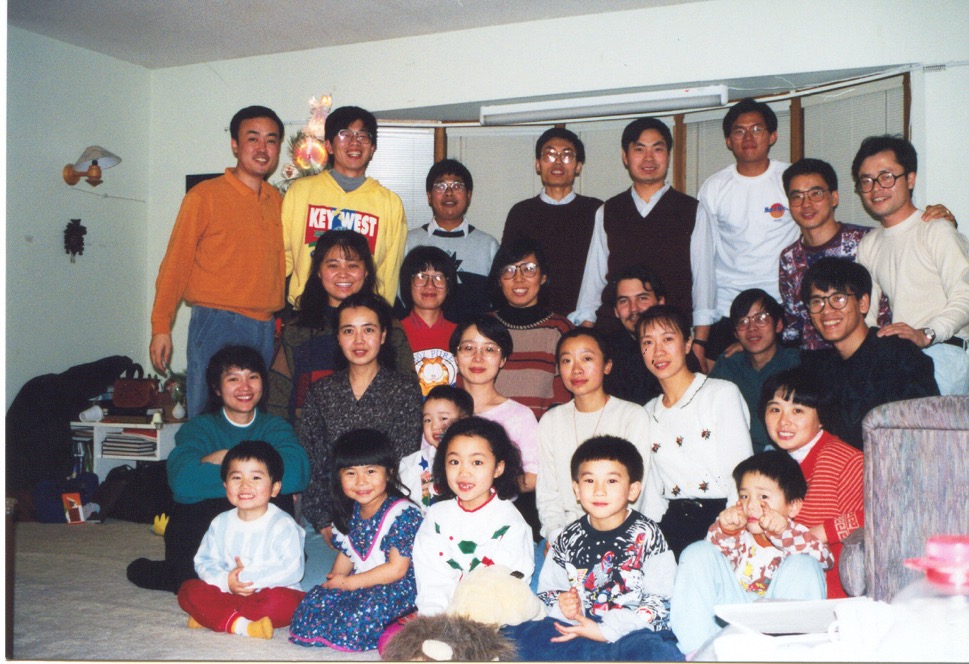 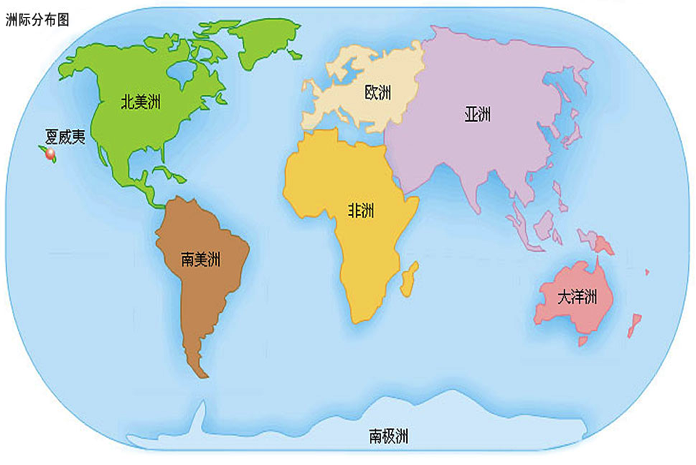 韩国－美国－加拿大－美国－蒙古－中国－非洲－韩国
从Chin 和 Jeungmin 身上学到
付出时间帮助人，于人交通
 温和，忍耐
 圣经很熟
 不抱怨
 鼓励人，造就人
 是好人，是成熟的属灵长辈
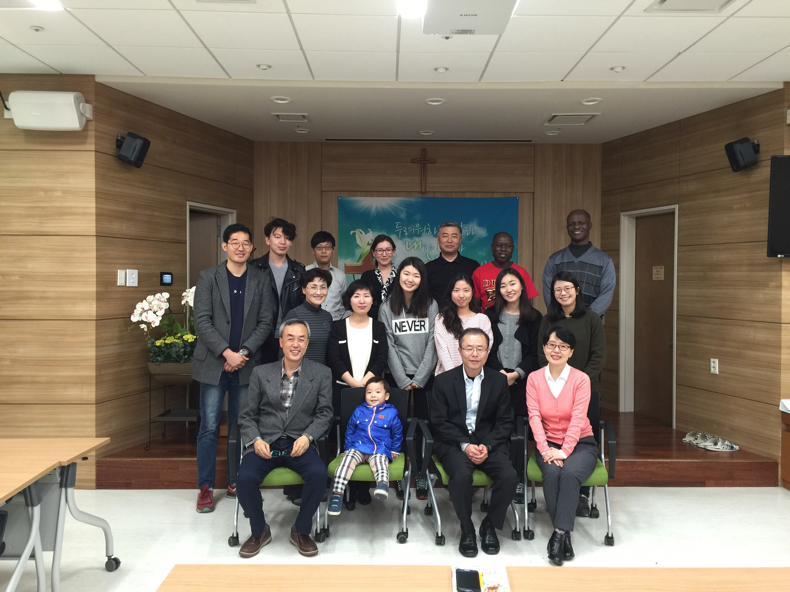 2016年4月
每个人都需要生命的导师和属灵同伴
自己没有的，给不了别人
看别人比我强，看优点
花时间见面，交谈
做具体事情
忍耐，控制情绪
多鼓励，多思考
把功绩归给神
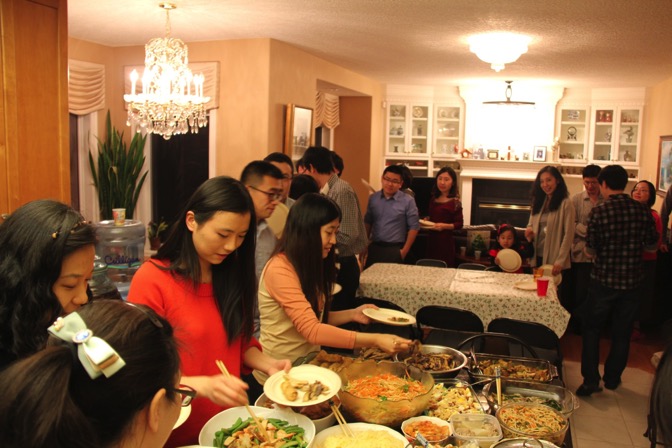 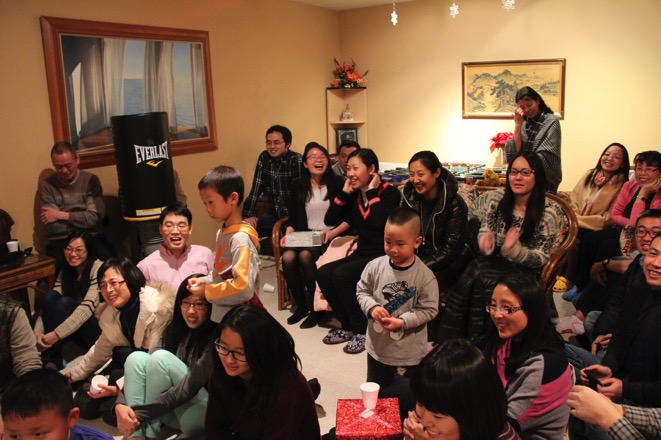 要读圣经
要祷告
敬 畏 耶 和 华 是 知 识 的 开 端 。 
愚 妄 人 藐 视 智 慧 和 训 诲 。
（箴 言1:7）
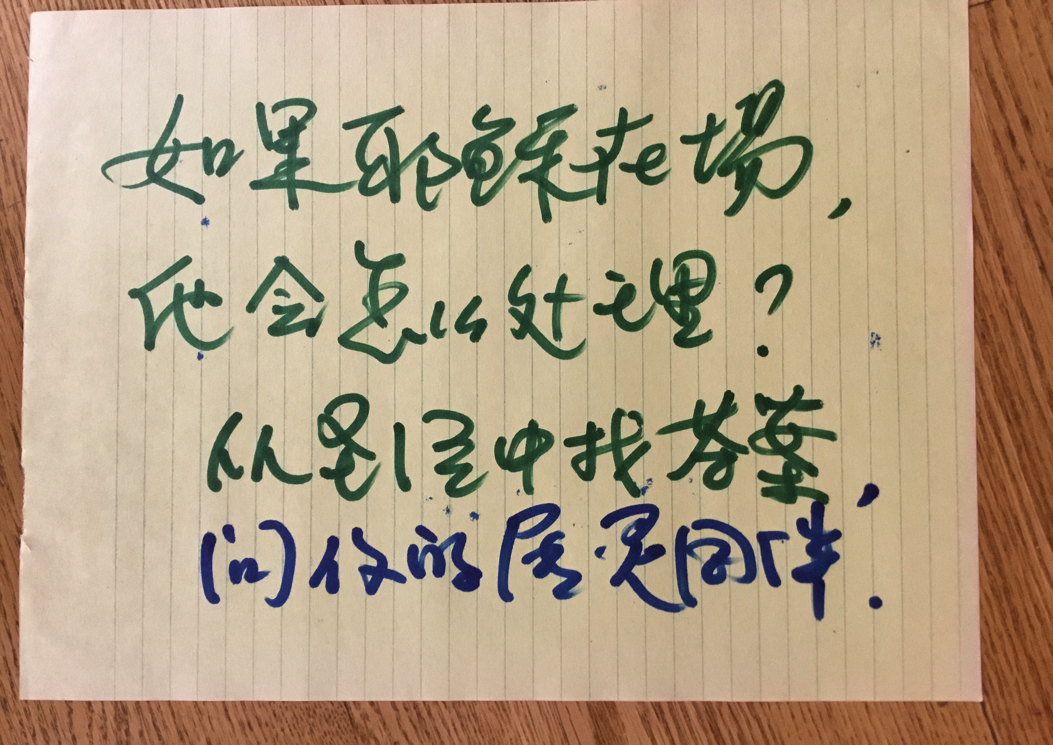 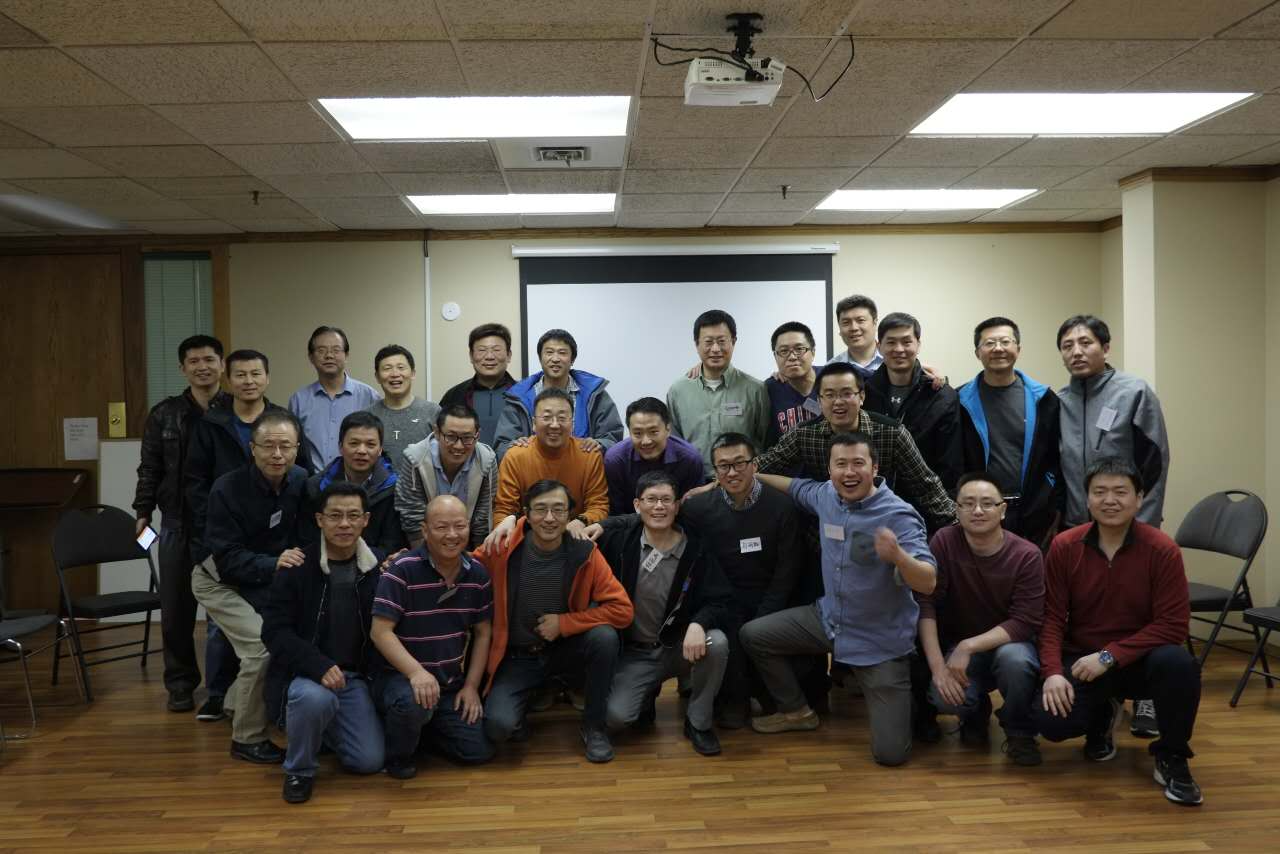 巴拿巴一样的好人，在弟兄组
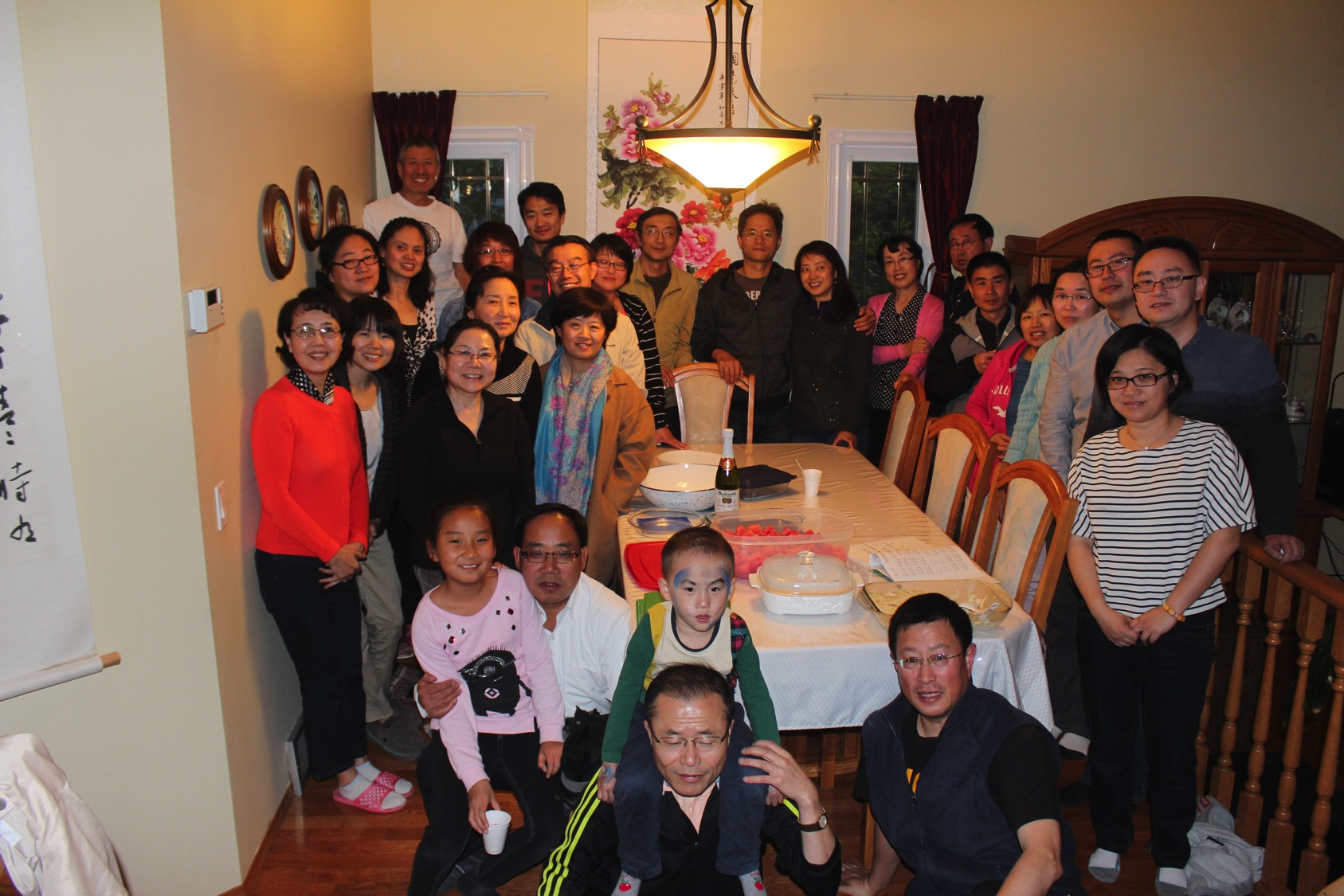 巴拿巴一样的好人，在小组
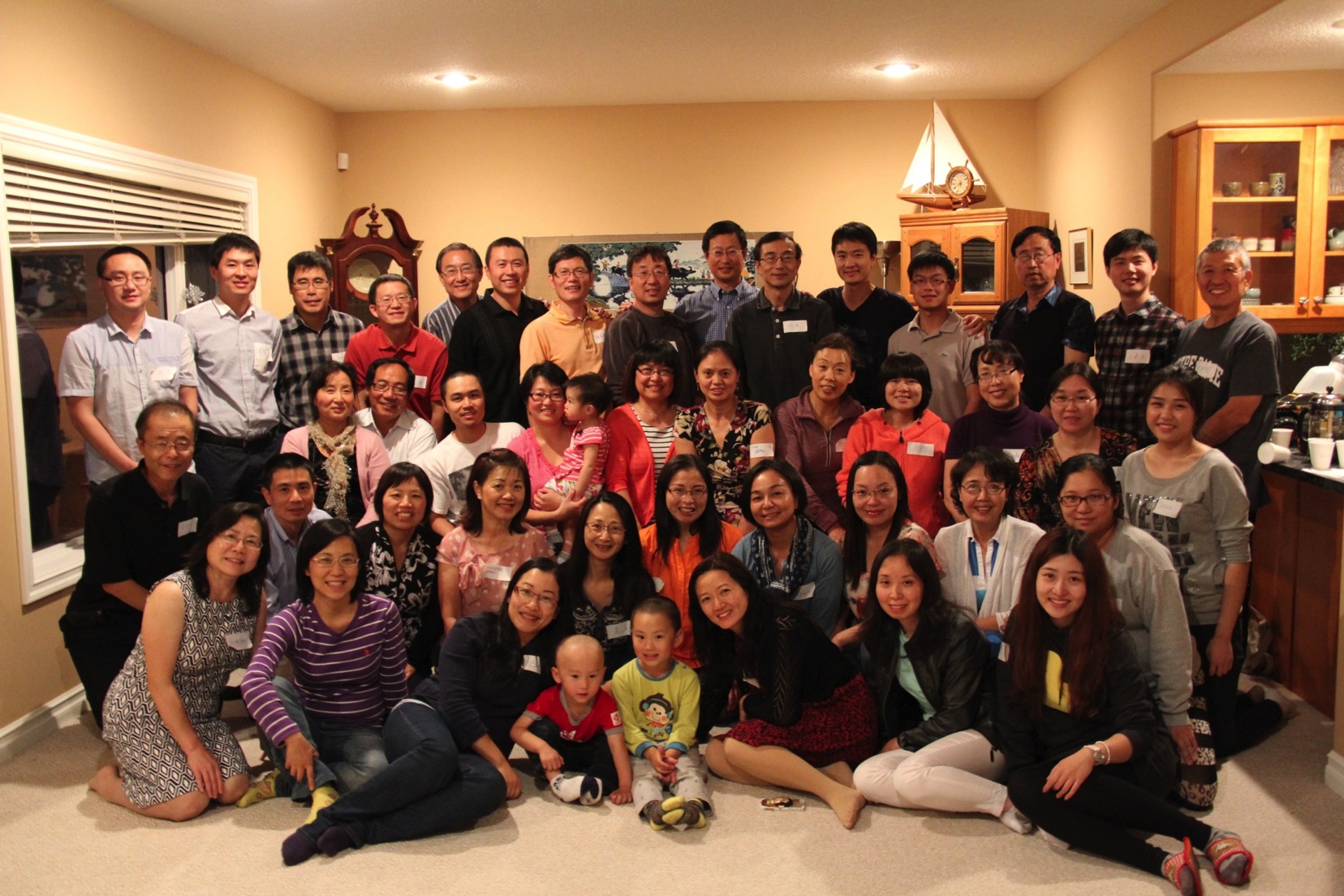 巴拿巴一样的好人，在教会
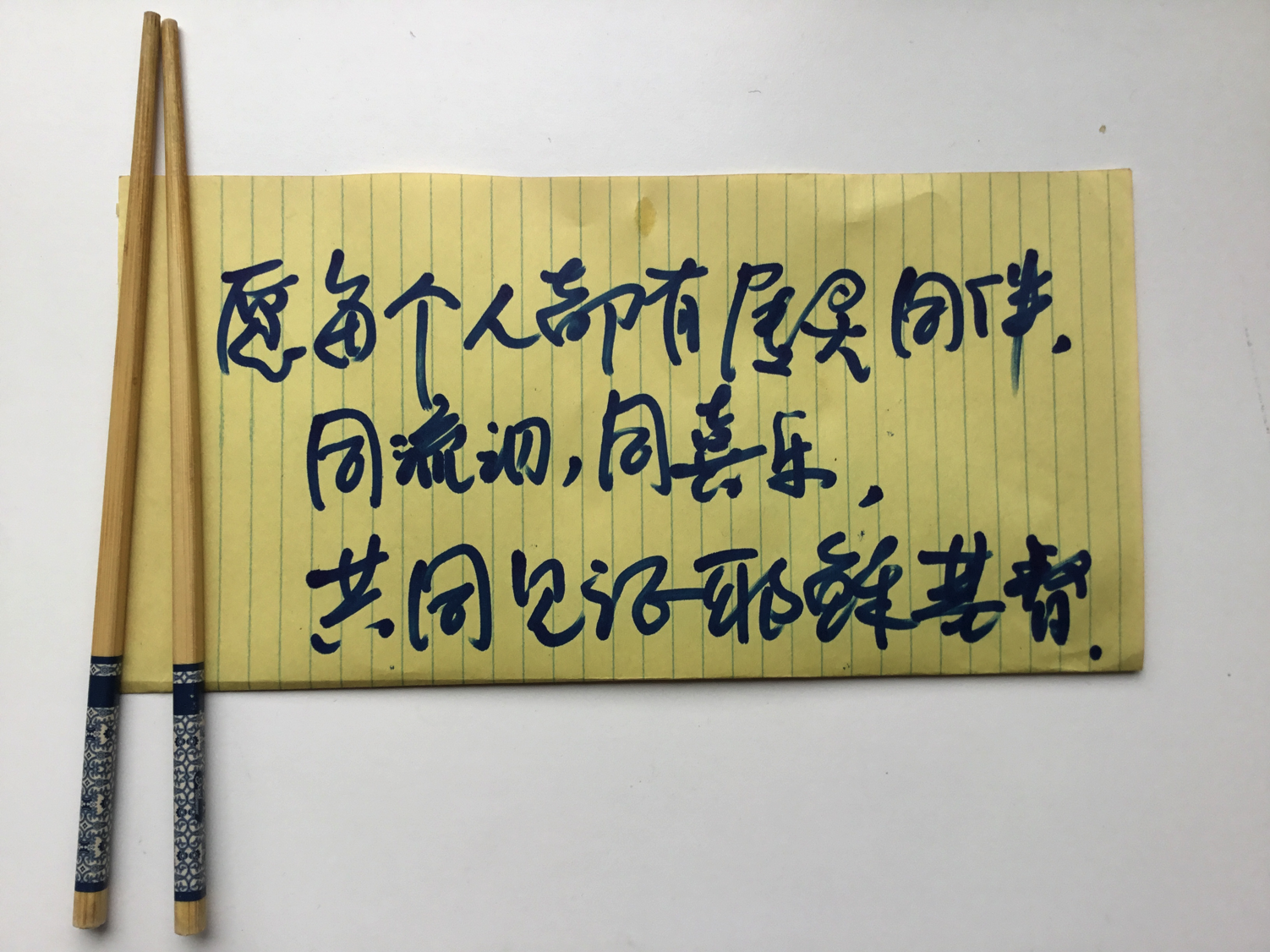